Кто такие звери?
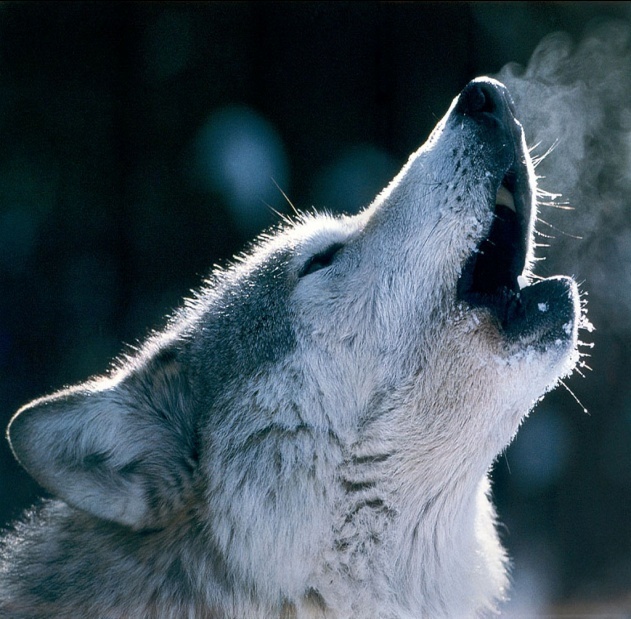 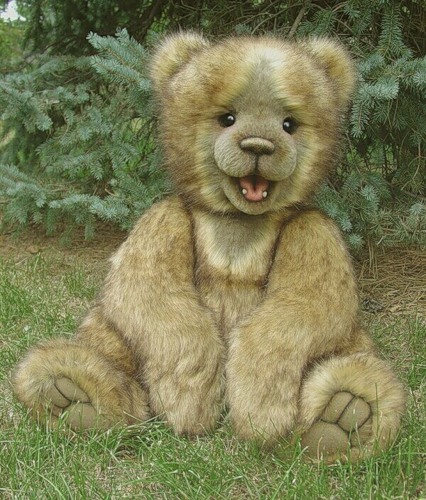 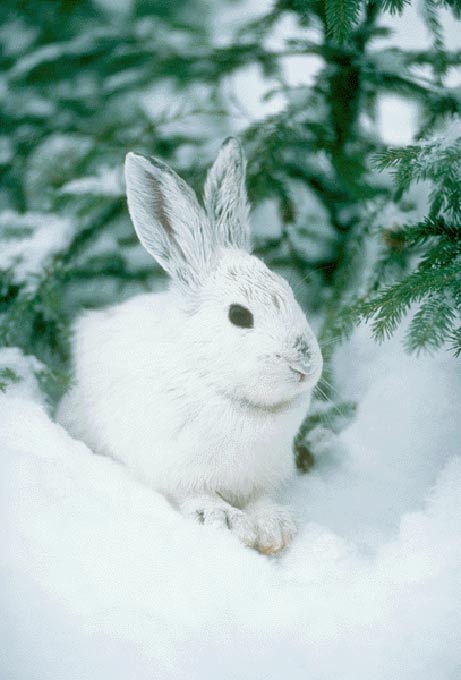 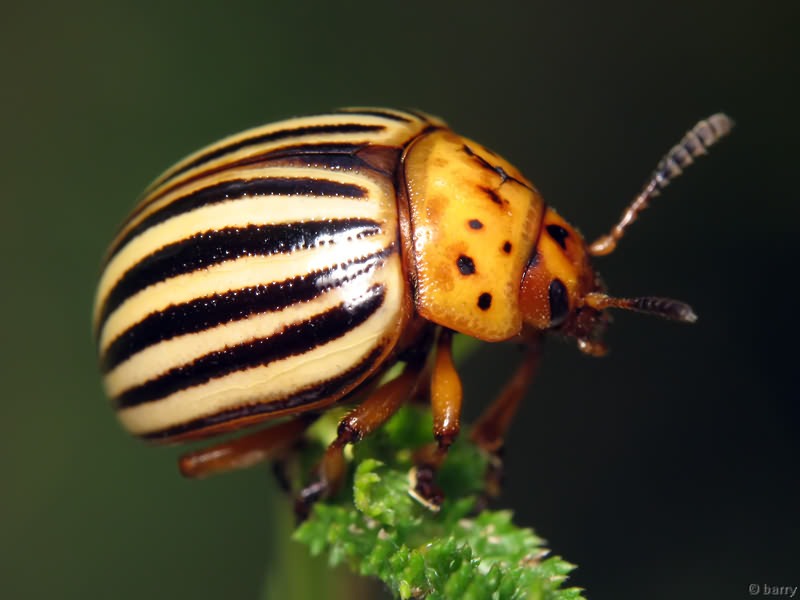 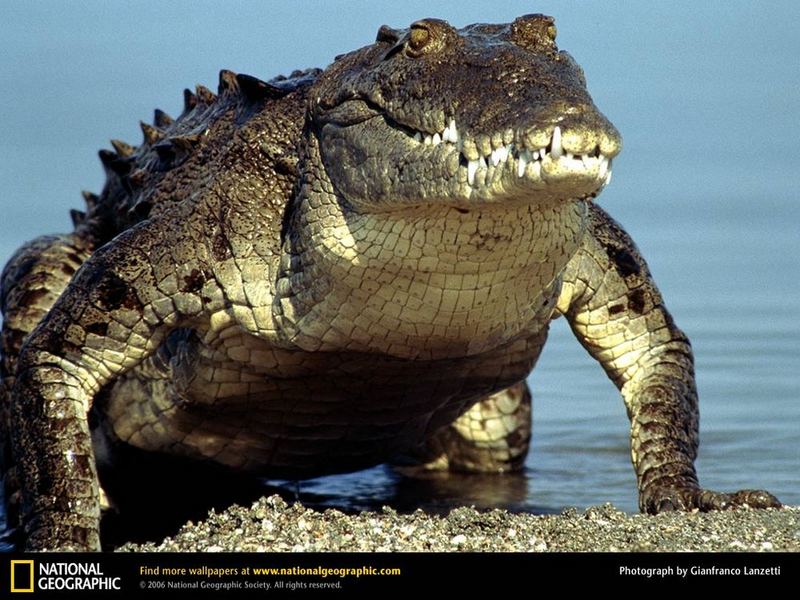 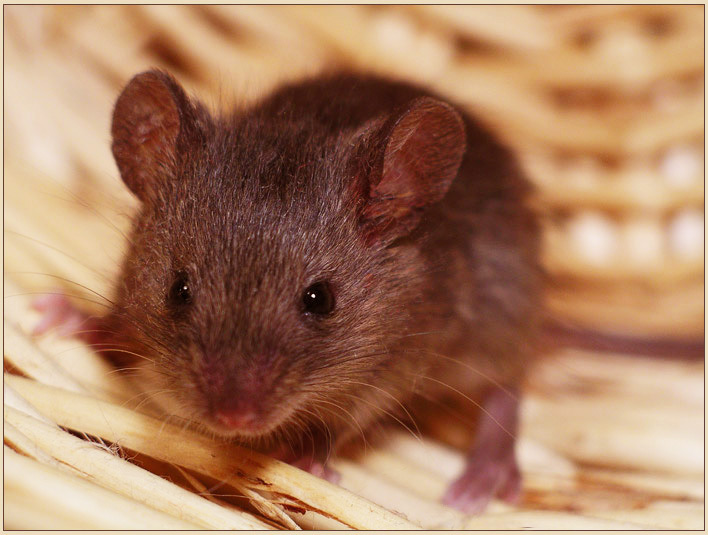 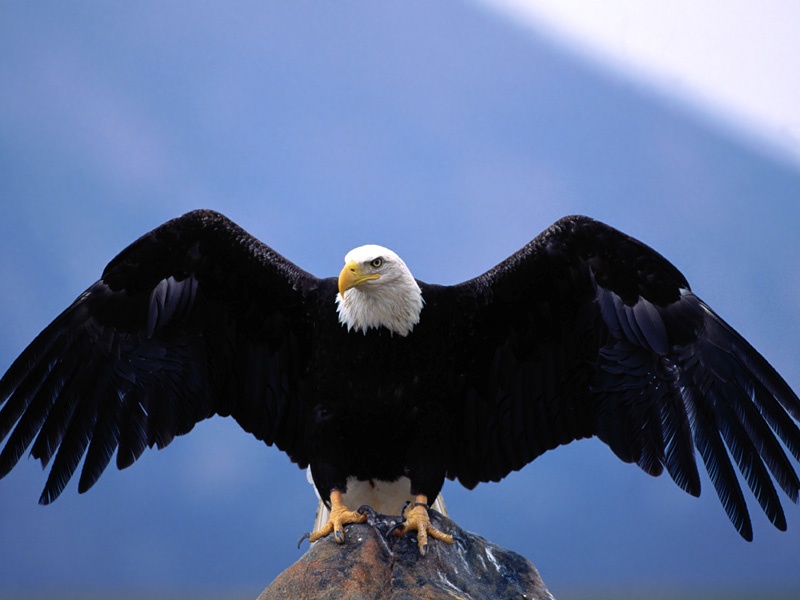 Он ходит голову задрав,Не потому, что важный граф,Не потому, что гордый нрав,А потому, что он……..
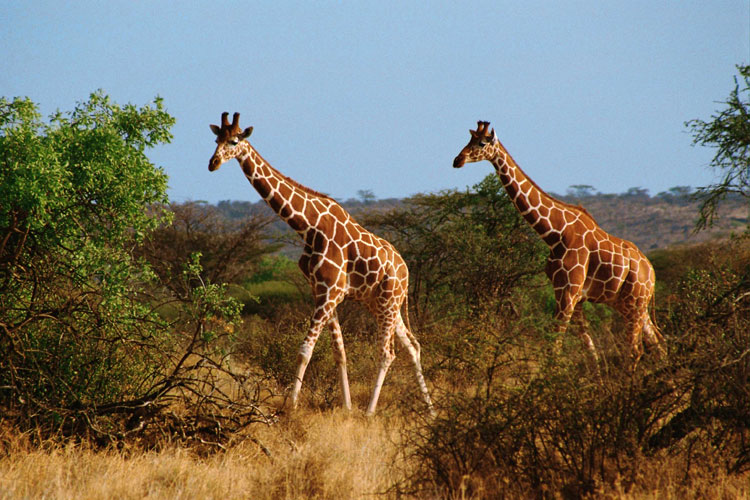 Посреди двора стоит копна:Спереди – вилы, сзади – метла.
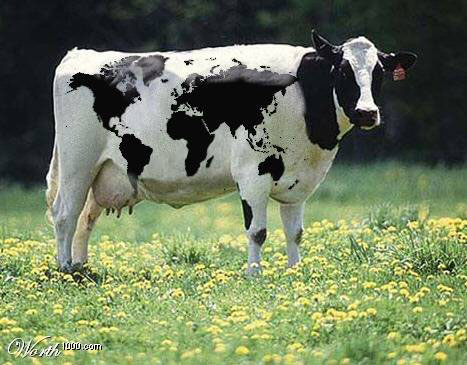 Мордочка усатая,Шубка полосатая,Часто умывается,Но с водой не знается.
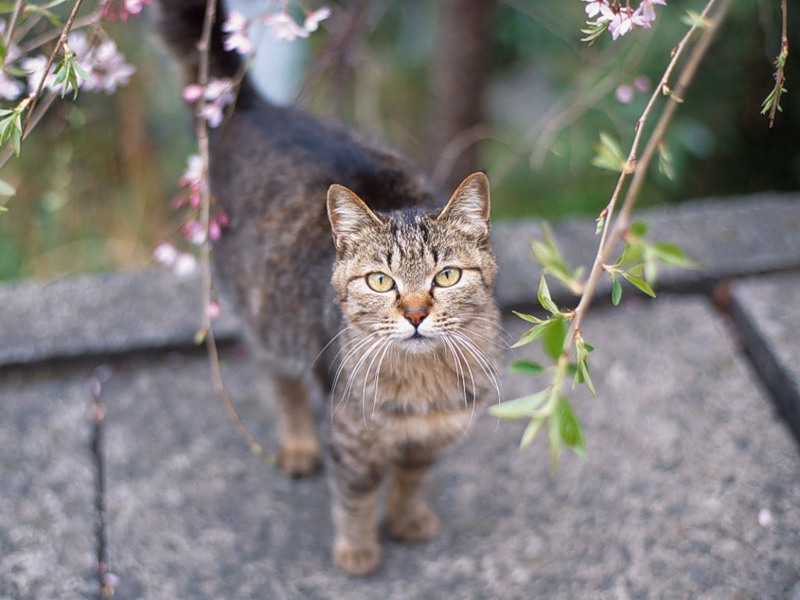 Тело зверей имеет разную форму и размер, но части тела у всех одинаковые.Их тело покрыто шерстью.
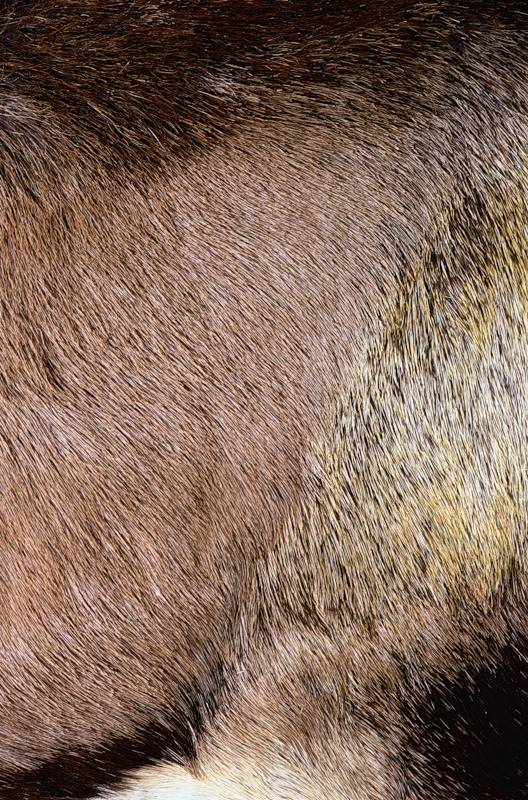 Кто здесь зверь?
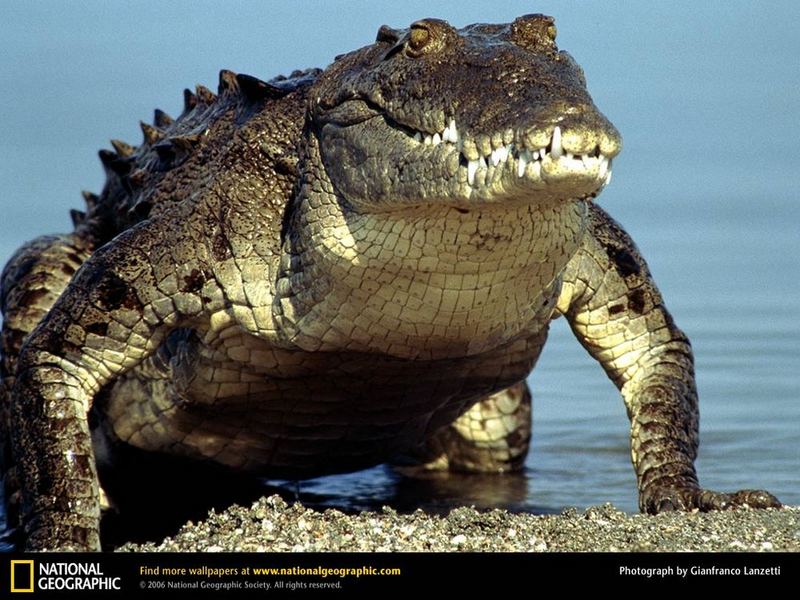 Зверидикие                              домашние
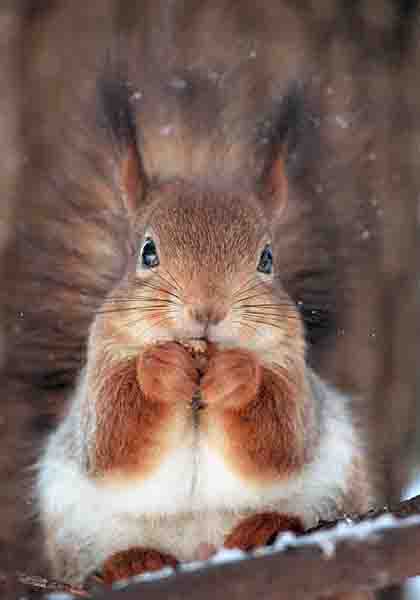 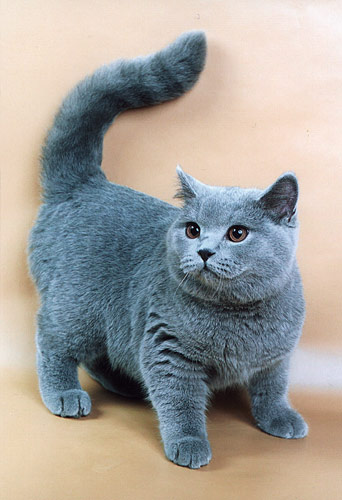 Трав копытами касаясь,Ходит по лесу красавец,Ходит смело и легко,Рога раскинув широко.
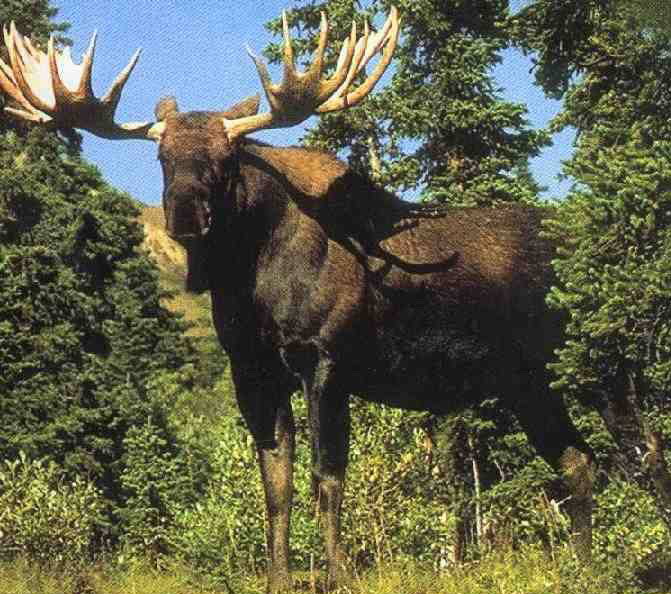 Летом ходит без дорогиВозле сосен и берёз,А зимой он спит в берлоге,От мороза прячет нос.
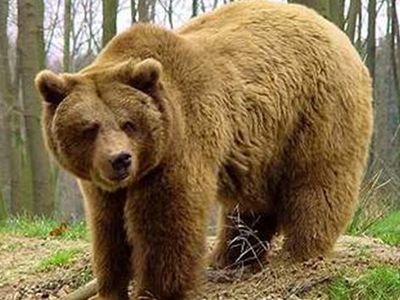 Кто зимой белый, а летом серый?
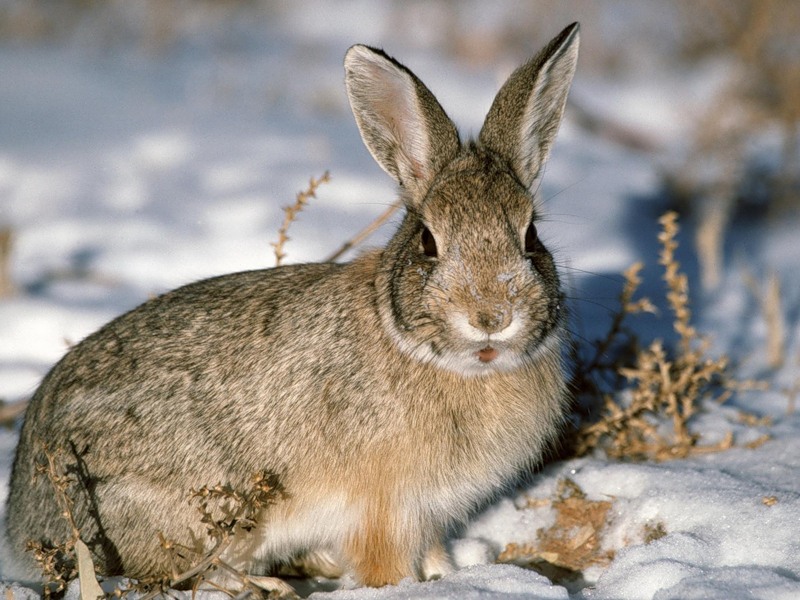 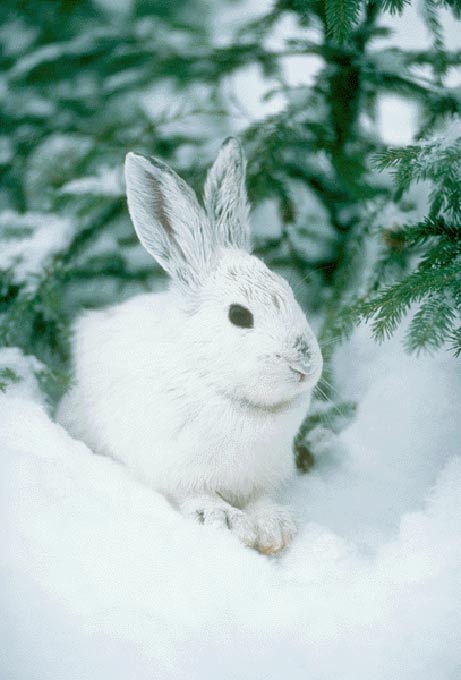 Зверька узнаем мы с тобойПо двум таким приметам:Он в шубе серенькой зимой,А в рыжей шубке – летом.
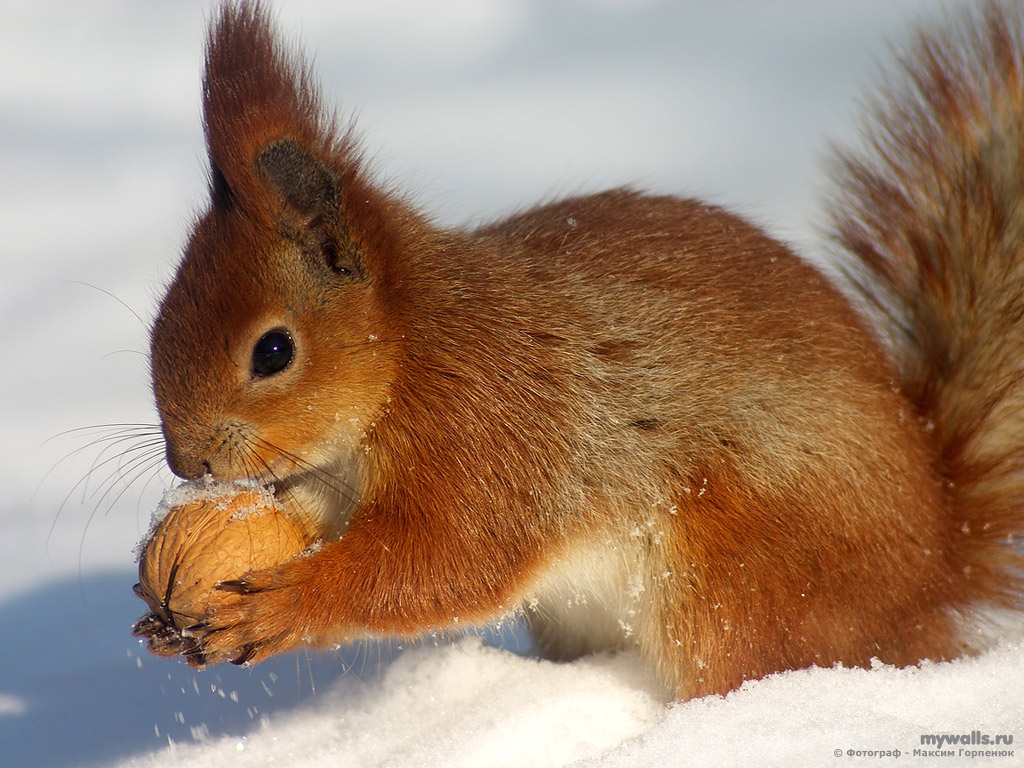 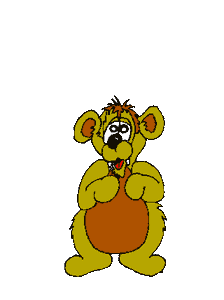 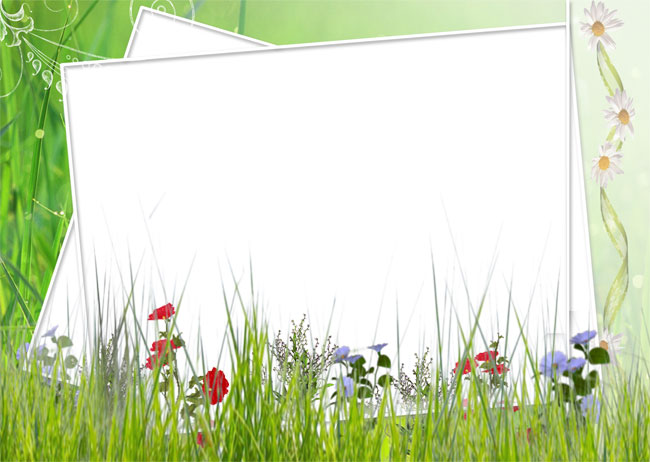 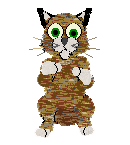 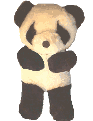 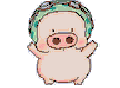 Молодцы!
Крот
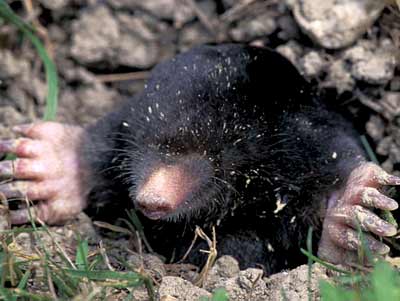 Летучая мышь
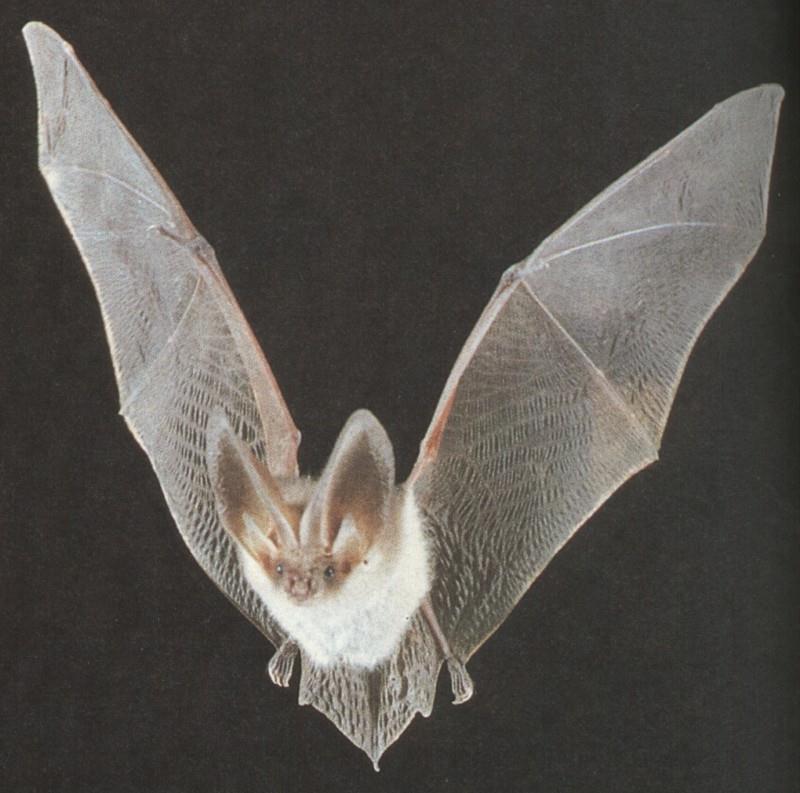 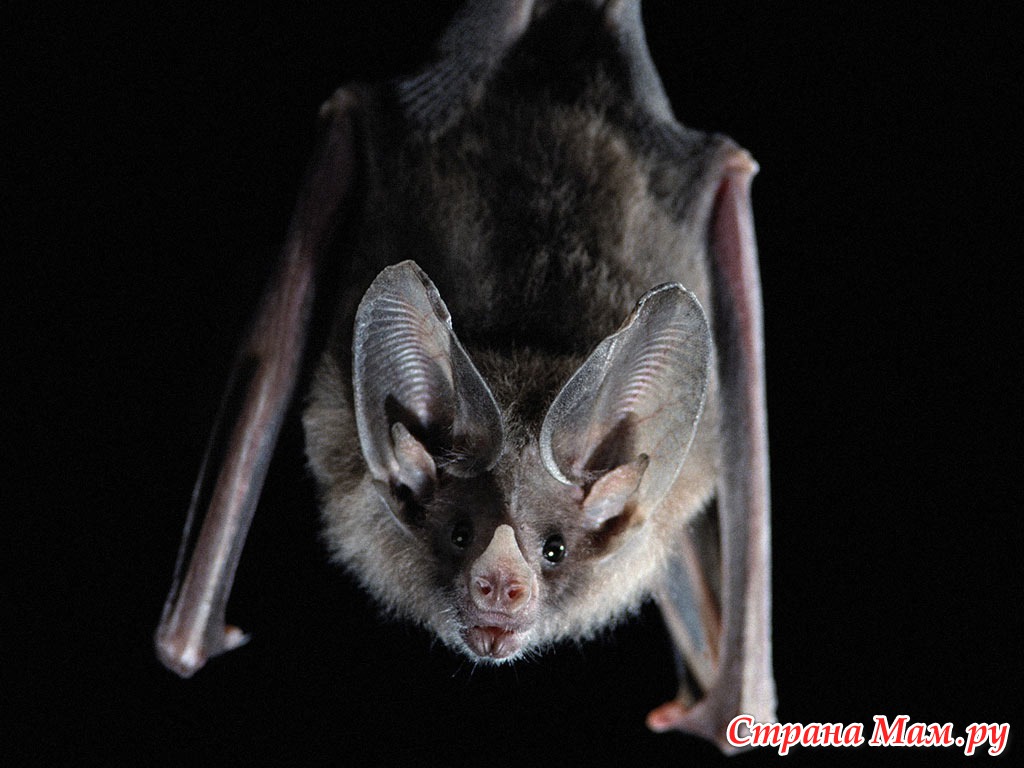 Кит
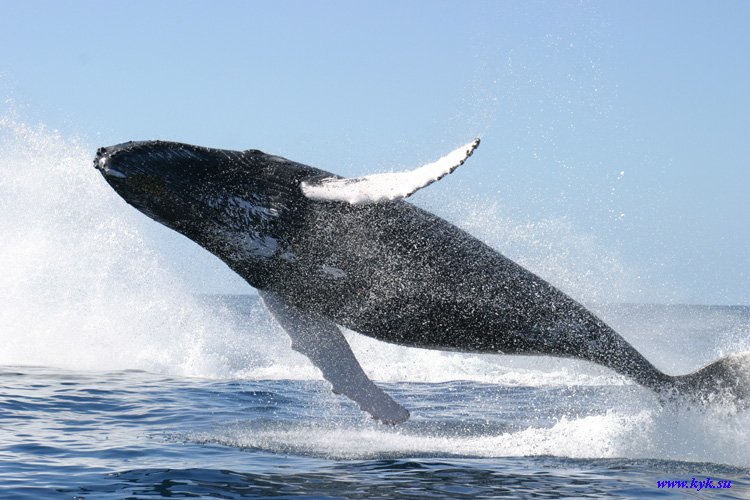 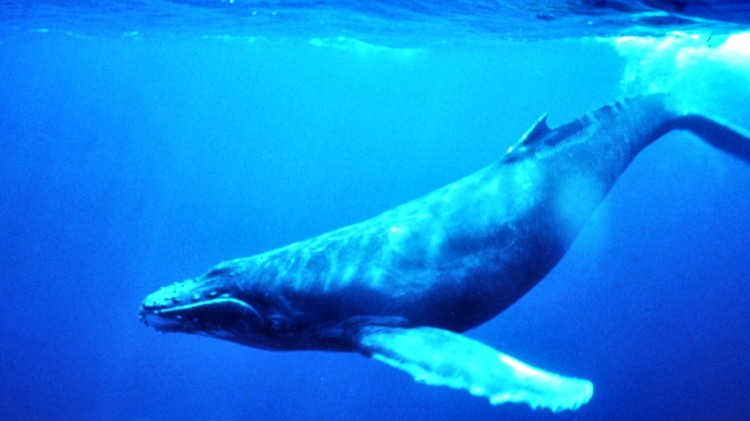 Лось
Кабарга
Бобр.
Выдра
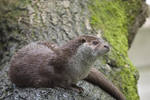 Охраняйте природу!
Спасибо за внимание.
Презентацию подготовила Лемешко Л.В.Учитель начальных классовМОУ «СОШ №37»города Л-Кузнецкого